Gravitational fields
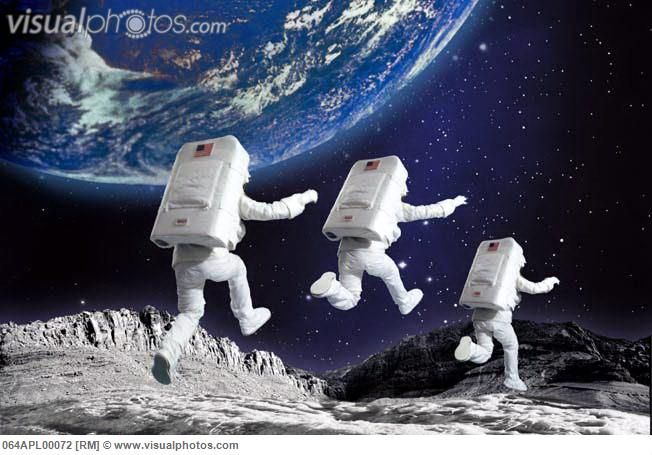 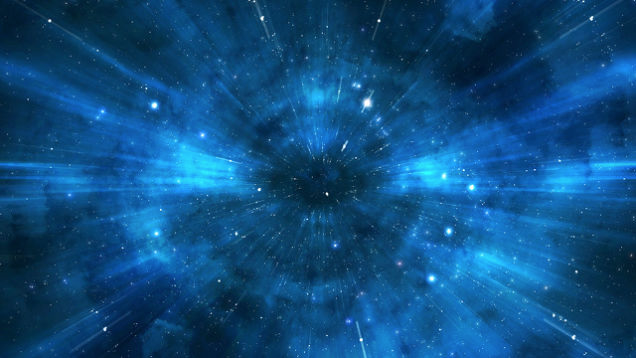 A-Level Physics
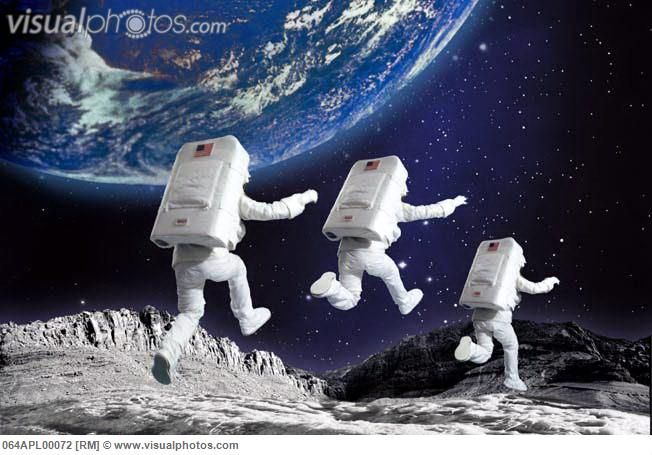 Newton’s law of gravitation
Describe the gravitational field around a point mass
Describe Newton’s law of gravitation
Apply Newton’s law of gravitation to calculate gravitational fields
Learning Outcome: Describe the gravitational field around a point mass
Anything with mass will create a gravitational field around it

What would the field lines around a point mass look like?
What would these field lines look like at the Earth’s surface?
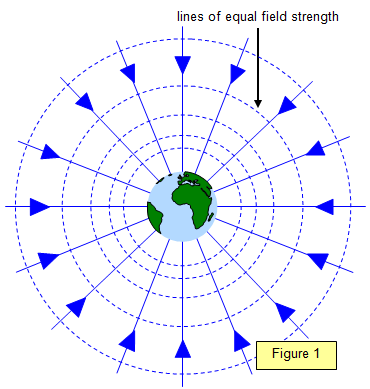 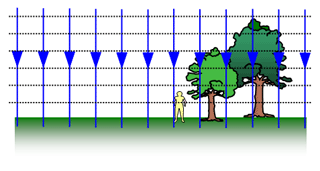 Learning Outcome: Describe the gravitational field around a point mass
An object with mass placed in the gravitational field of another object will feel an attractive force towards the centre of mass of the object causing the field.

How can you calculate the magnitude of this force?
F = mg
Force = mass x gravitational field strength (at that point!)

Gravitational field strength at a particular point is defined as:
The gravitational force per unit mass of an object placed in the field at that point
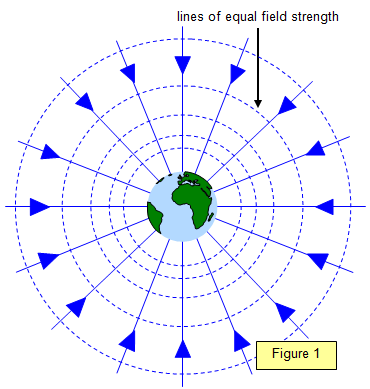 Learning Outcome: Describe the gravitational field around a point mass
F = mg
Force = mass x gravitational field strength
Gravitational field strength at a particular point is defined as:
The gravitational force per unit mass of an object placed in the field at that point
Learning Outcome: Describe the gravitational field around a point mass
F = mg
Force = mass x gravitational field strength
Learning Outcome: Describe Newton’s law of gravitation
Newton’s law of gravitation
The force between two point masses is:
Directly proportional to the product of the masses
F α Mm

Inversely proportional to the square of the masses separation
F α 1/r2

Express this as one equation:

F α Mm/r2       or F = - GMm/r2

G = Gravitational constant = 6.67 x 10-11 N m2 kg-2

What would the units be?
Learning Outcome: Apply Newton’s law of gravitation to calculate gravitational fields
A satellite of mass 70 kg orbits the Earth at a height of 10,100 km above the surface. The mass of the Earth  is 5.97 x 1024 kg and has a radius of 6370 km. What is the gravitational force on the satellite due to Earth?103 N
F = - GMm/r2

G = Gravitational constant = 6.67 x 10-11 N m2 kg-2
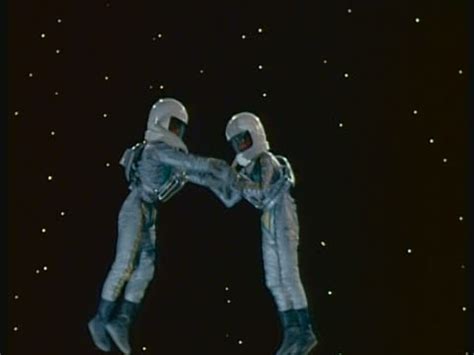 Learning Outcome: Apply Newton’s law of gravitation to calculate gravitational fields
Two people, each with a mass of 70 kg appear, initially stationary in space 2 m apart. Ignoring the expansion of the universe, and the effects of any nearby mass. How long would it take until they touch? 
What problems are there with your calculation?
F = - GMm/r2

G = Gravitational constant = 6.67 x 10-11 N m2 kg-2

F = 6.67 x 10-11 x 70 x 70/ 22 = 8.17 x 10-8 N

a = F/m = 8.17 x 10-8/70 = 1.17 x 10-9

s = ut + 0.5 at2 (s = 1 m as accelerating towards each other)
t = √s/0.5a = √1/0.5 x 1.17 x 10-9
t = 41393 s or 690 mins or 11.5 hours
[Speaker Notes: F=]
Learning Outcome: Apply Newton’s law of gravitation to calculate gravitational fields
6.5 x 1016 kg
4.0 x 1016 kg
A
C
900 x 106 m
1470 x 106 m
B
2.0 x 1016 kg
F = - GMm/r2

G = Gravitational constant = 6.67 x 10-11 N m2 kg-2

What is the resultant force on B?
[Speaker Notes: Text book p340/341]
Learning Outcome: Apply Newton’s law of gravitation to calculate gravitational fields
6.5 x 1016 kg
4.0 x 1016 kg
A
C
1470 x 106 m
900 x 106 m
B
2.0 x 1016 kg
F = - GMm/r2

G = Gravitational constant = 6.67 x 10-11 N m2 kg-2

What is the resultant force on B?  77 kN
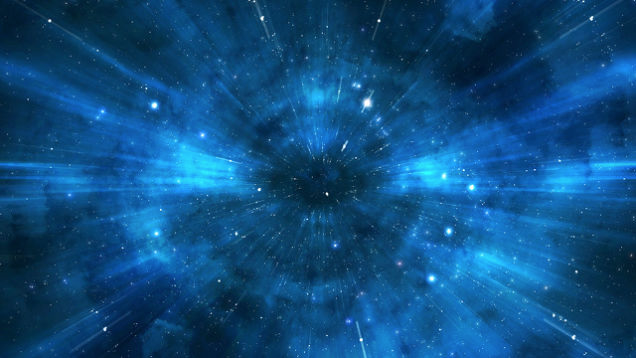 A-Level Physics
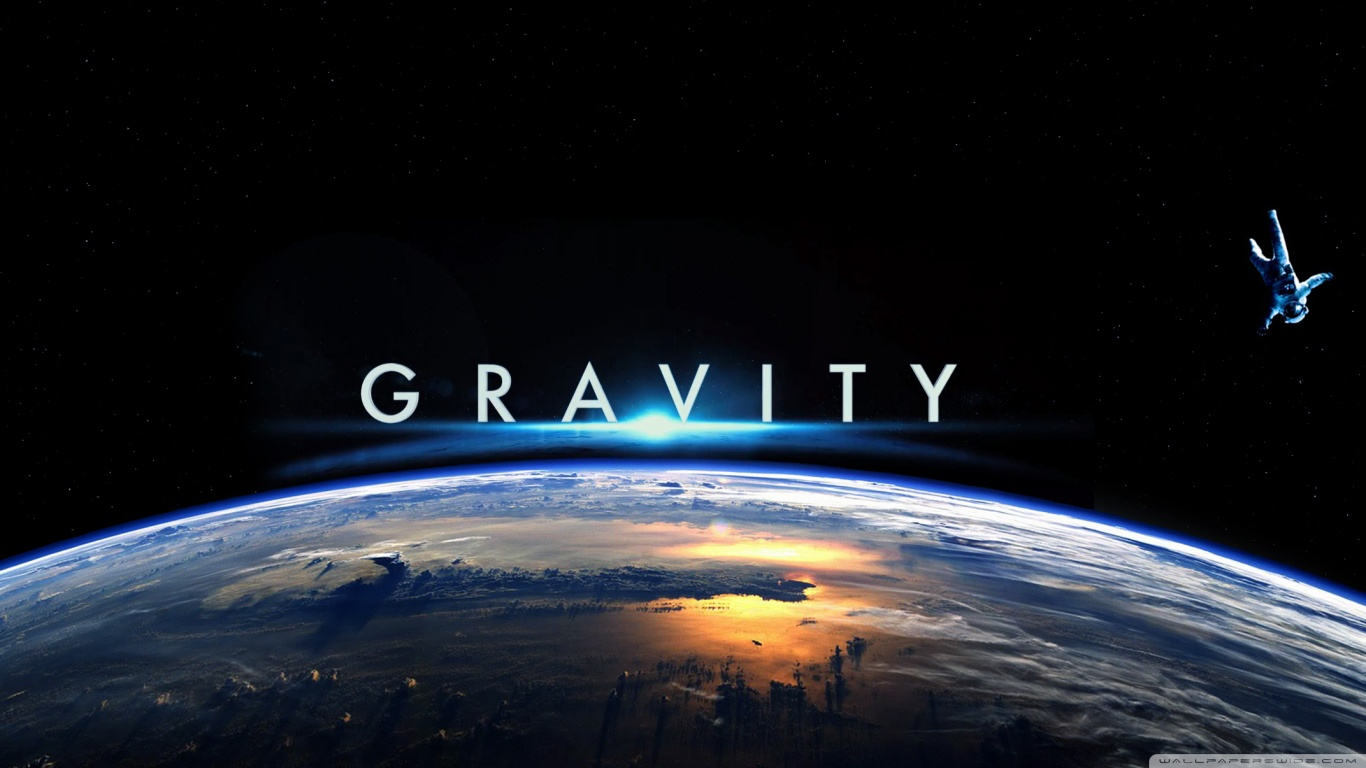 Gravity of point masses
Link between Newton’s laws of gravitation and circular motion
Derive an equation for gravitational field strength
Demonstrate graphically relationships between g and r for point masses
Learning Outcome: Link between Newton’s laws of gravitation and circular motion
For any object in orbit: 

Gravitational force = Centripetal force
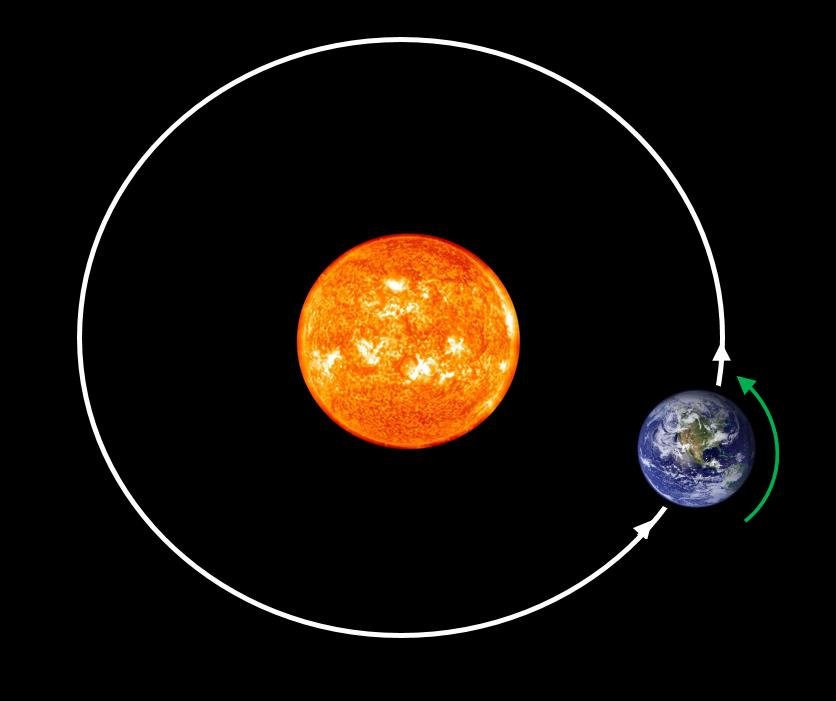 GMm/r2 = mv2/r

GM/r = v2
Learning Outcome: Derive an equation for gravitational field strength
From the two equations from last lesson:

F = mg and F = -GMm/r2

Derive a further equation for g in terms of G, M and r

What can you say about g from your equation?
Learning Outcome: Derive an equation for gravitational field strength
From the two equations from last lesson:

F = mg and F = -GMm/r2

Derive a further equation for g in terms of G, M and r
g = -GM/r2

Therefore g is:
- Directly proportional to the mass of the object
Inversely proportional to the square of the distance from the centre of mass of the object
Remember that this only works for radial fields- we assume at the Earth’s surface the field is uniform
Learning Outcome: Derive an equation for gravitational field strength
Calculate the percentage difference between the gravitational field strength at the surface of the Earth (sea level) and at the top of the tallest building on Earth- the Burj Khalifa in Dubai at 828 m, given the radius of Earth is 6370 km and the mass of Earth = 5.97 x 1024 kg
Learning Outcome: Derive an equation for gravitational field strength
Calculate the percentage difference between the gravitational field strength at the surface of the Earth (sea level) and at the top of the tallest building on Earth- the Burj Khalifa in Dubai at 828 m, given the radius of Earth is 6370 km and the mass of Earth = 5.97 x 1024 kg

gsl = 9.81344 ms-2 (or N kg-1)  
gbk = 9.81089 ms-2 (or N kg-1)  

% diff = (9.81344- 9.81089)  x 100 =  0.026%
                  9.81344
Learning Outcome: Demonstrate graphically relationships between g and r for point masses
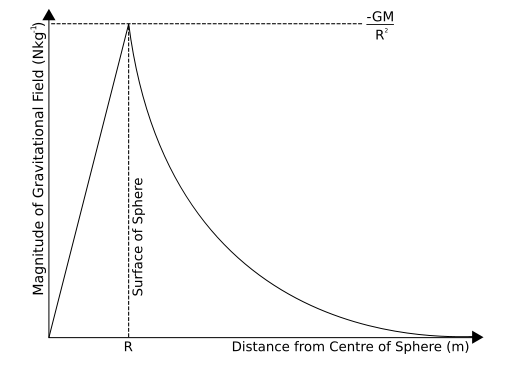 Imagine you are at the centre of the Earth and you travel outwards to 1 million km above the surface. Draw a graph of g versus r
Learning Outcome: Demonstrate graphically relationships between g and r for point masses
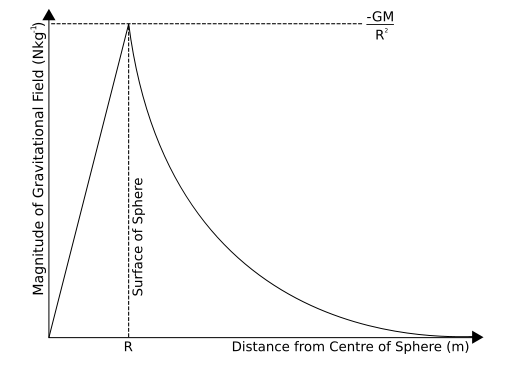 Learning Outcome: Demonstrate graphically relationships between g and r for point masses
What would a graph of g versus 1/r2 look like?
[Speaker Notes: Straight line through origin]
Learning Outcome: Demonstrate graphically relationships between g and r for point masses
What would a graph of g versus 1/r2 look like?
1/r2
Gradient = GM
g
[Speaker Notes: Straight line through origin
Inverse square law!]
Learning Outcome: Demonstrate graphically relationships between g and r for point masses
What would a graph of resultant g versus r look like on a journey from the Earth to the moon
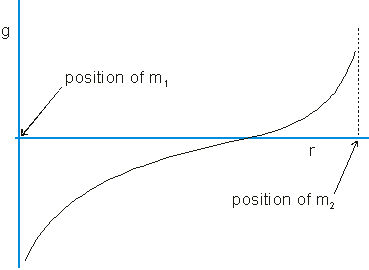 [Speaker Notes: Straight line through origin]
Learning Outcome: Demonstrate graphically relationships between g and r for point masses
If the moon has a mass of 7.35 x 1022 kg and Earth has a mass of 5.97 x 1024 kg, how far from Earth would the resultant force be 0, if the Earth moon distance is 3.8 x 108 m
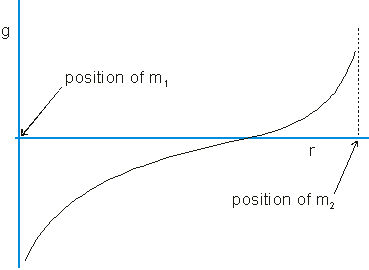 [Speaker Notes: Straight line through origin]
Learning Outcome: Demonstrate graphically relationships between g and r for point masses
If the moon has a mass of 7.35 x 1022 kg and Earth has a mass of 5.97 x 1024 kg, how far from Earth would the resultant force be 0, if the Earth moon distance is 3.8 x 108 m? 342,00 km from Earth
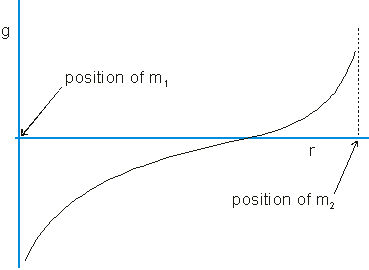 [Speaker Notes: Straight line through origin]
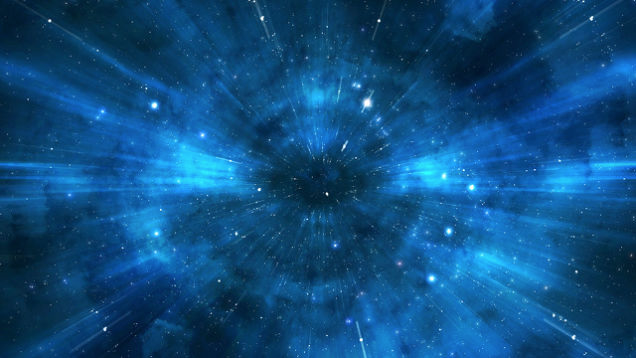 A-Level Physics
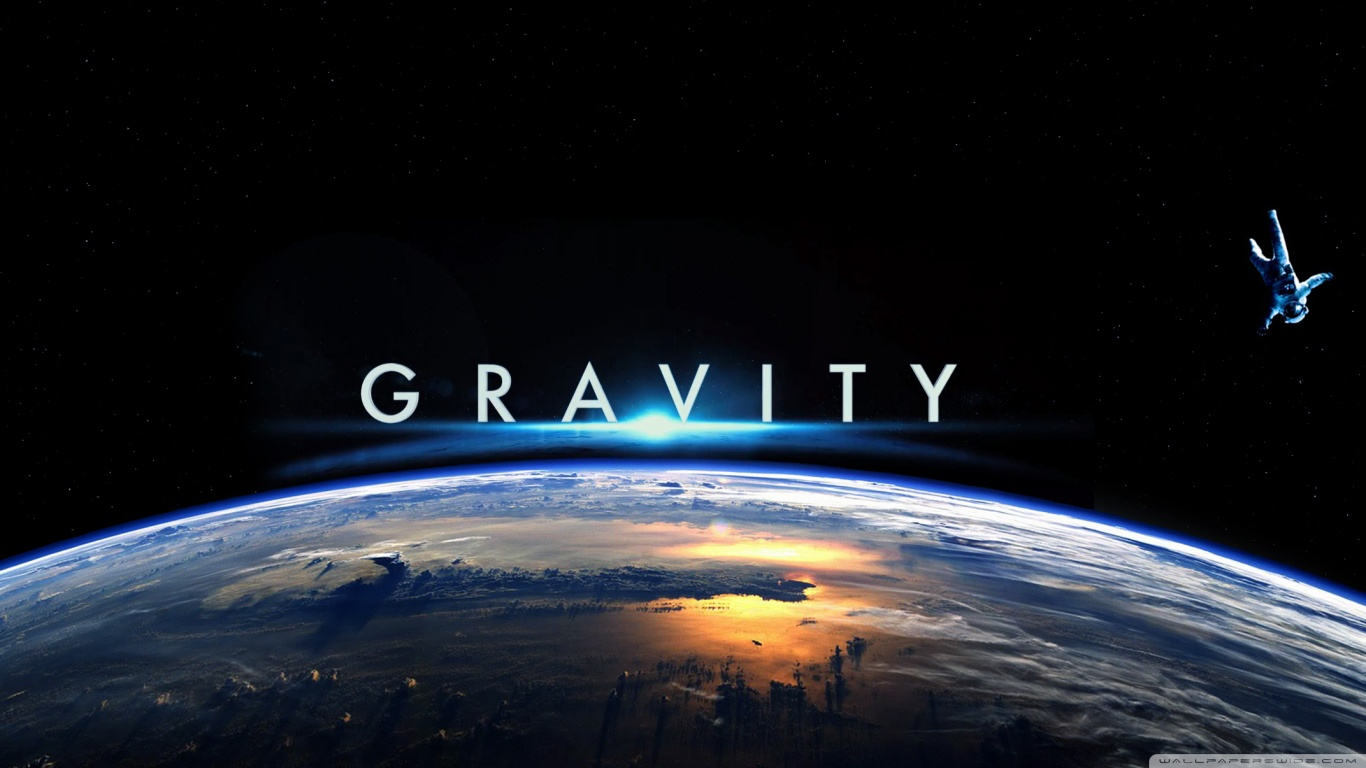 Kepler’s Laws
State Kepler’s three laws
Describe and explain each of the three laws
Link Kepler’s laws to Newton’s laws of gravitation
Learning Outcome: Describe and explain each of the three laws
Kepler’s Laws
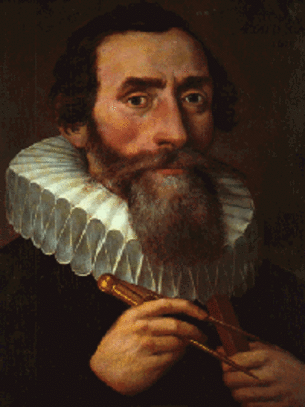 The orbit of a planet is an ellipse with the Sun at one of the two foci.
A line segment joining a planet and the Sun sweeps out equal areas during equal intervals of time.
The square of the orbital period of a planet is proportional to the cube of the semi-major axis of its orbit.
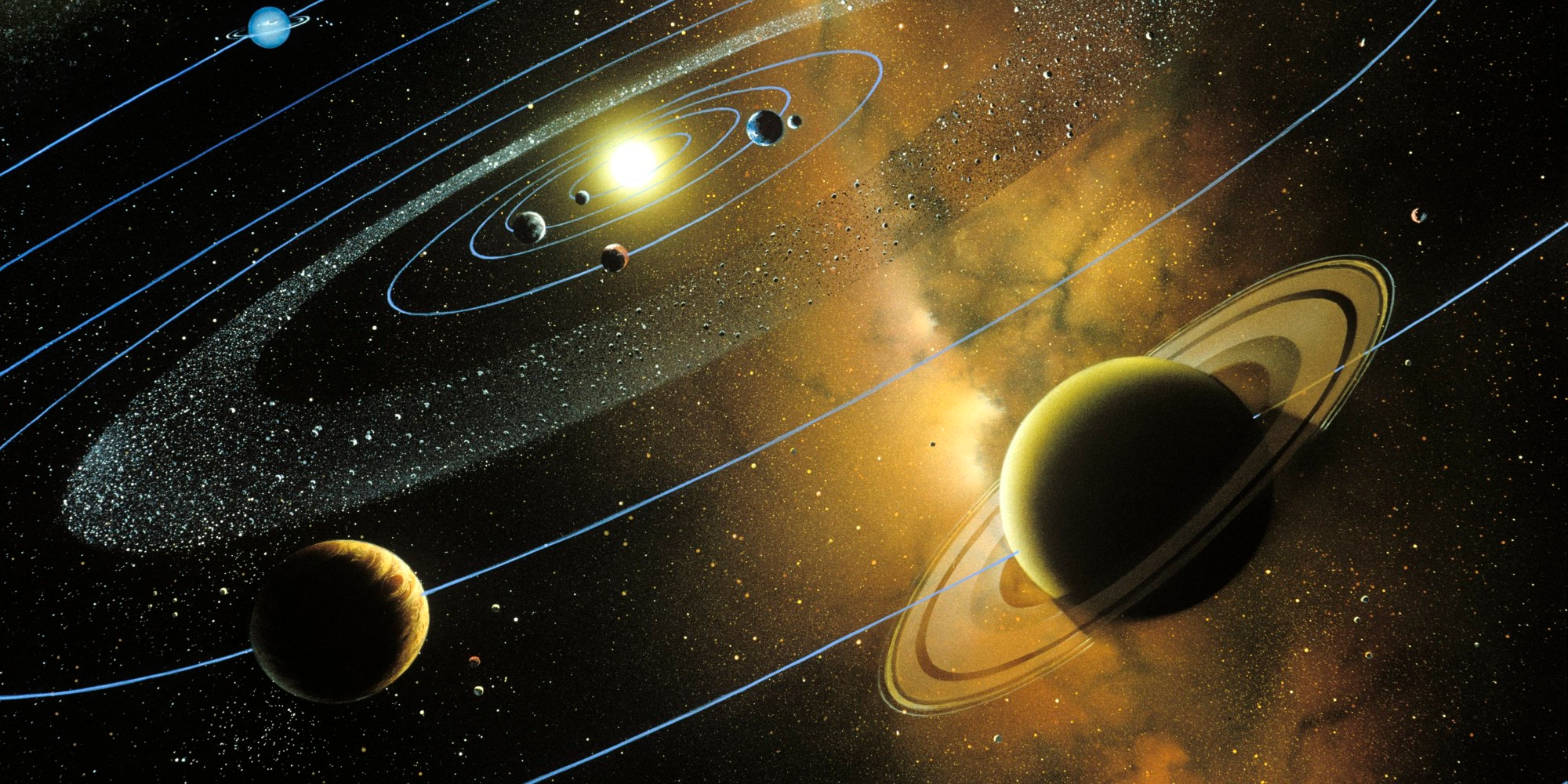 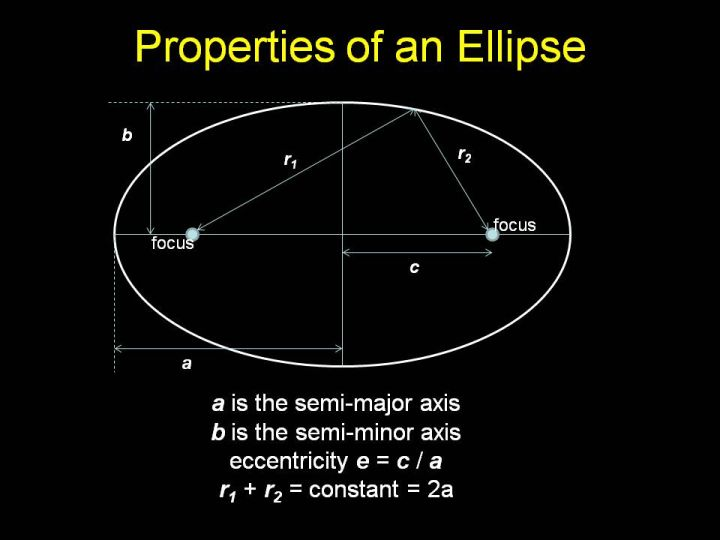 T2 α r3
The period squared is proportional to the mean radius cubed.
[Speaker Notes: https://gfycat.com/shamelessunacceptableblackmamba]
Learning Outcome: Link Kepler’s laws to Newton’s laws of gravitation
Newton’s law of Gravitation
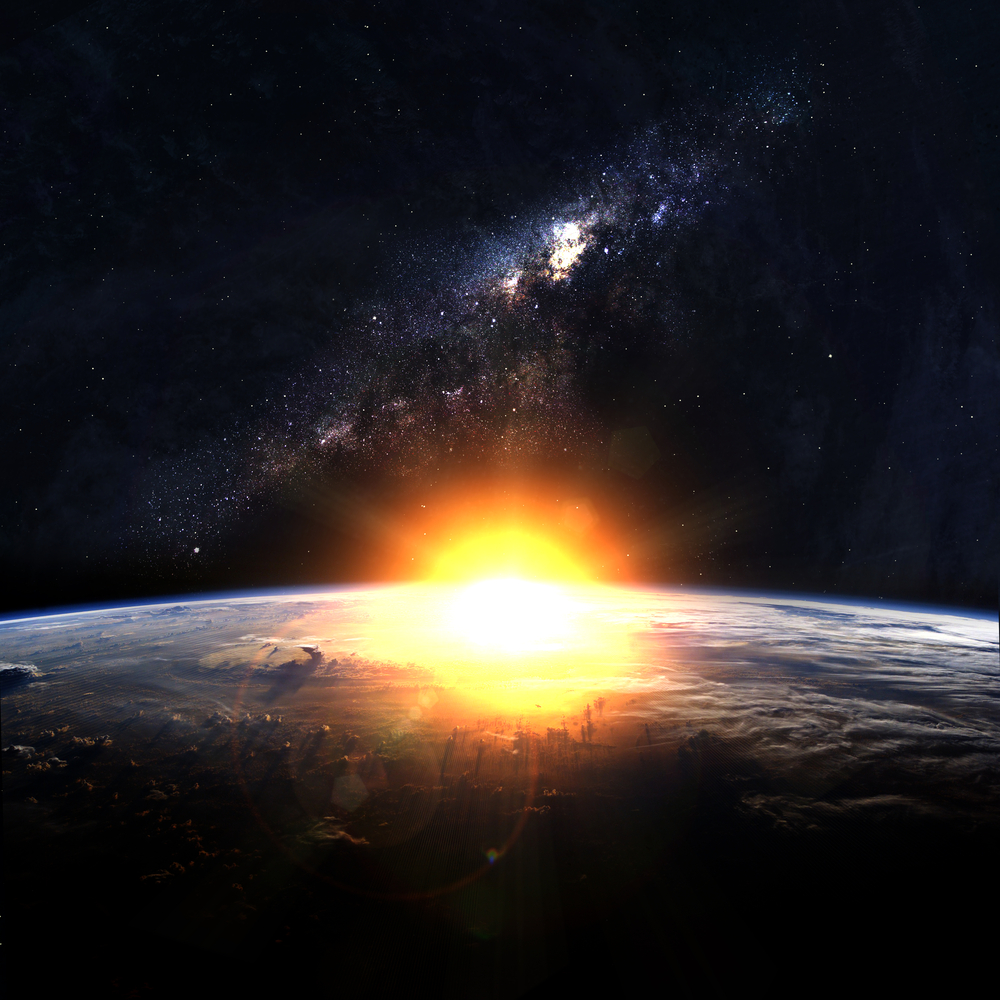 The radius of the Earth’s orbit is 1.5 x 1011m. Knowing the orbit takes 365 days calculate the mass of the Sun?

G = Gravitational constant = 6.67 x 10-11 N m2 kg-2
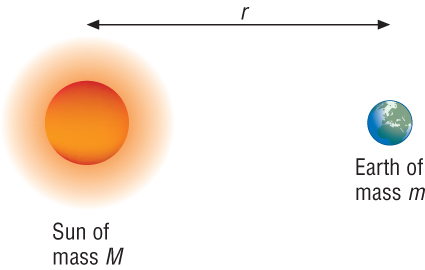 GMm/r2 = mv2/r
GM/r = v2
M = rv2/G     (v = d/t = (2π x 1.5 x 1011)/ (365 x 24 x 60 x 60) = 29885.8 ms-1) 
M = (1.5 x 1011 x 29885.82)/6.67 x 10-11
M = 1.34 x 1020/ 6.67 x 10-11
M = 2.01 x 1030 kg
Learning Outcome: Link Kepler’s laws to Newton’s laws of gravitation
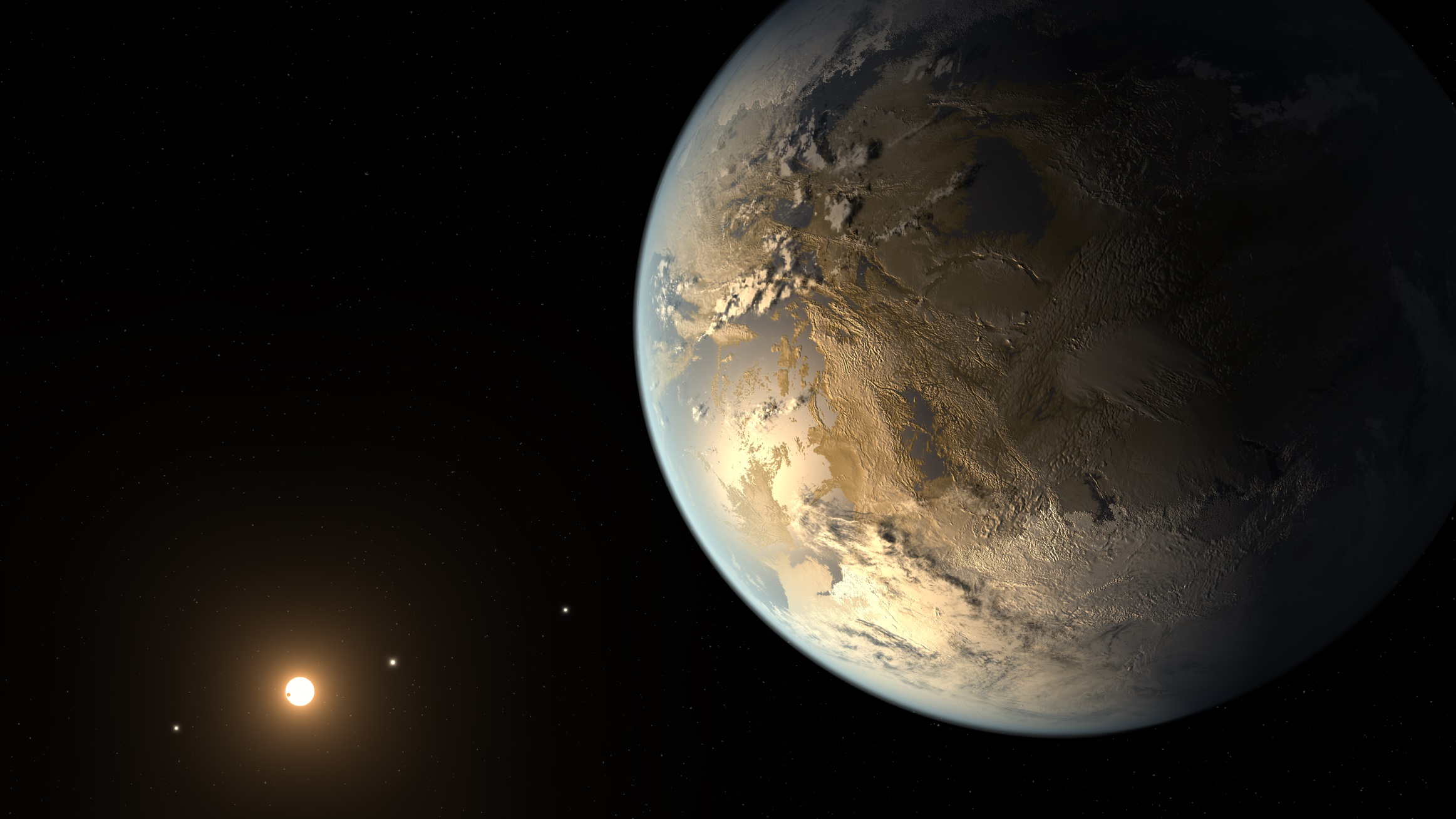 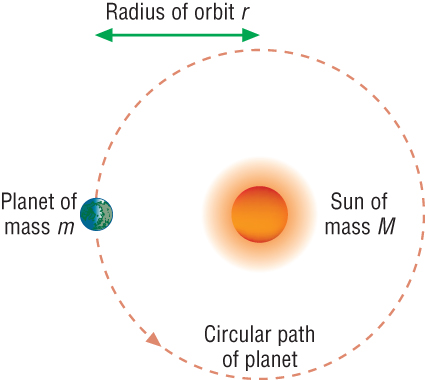 Newton’s treatment of Kepler’s Laws
Using the fact that:
GM/r = v2  and the equation for orbital velocity
Derive the constant of proportionality between the period and radius of the orbit as r3 α T2
Learning Outcome: Link Kepler’s laws to Newton’s laws of gravitation
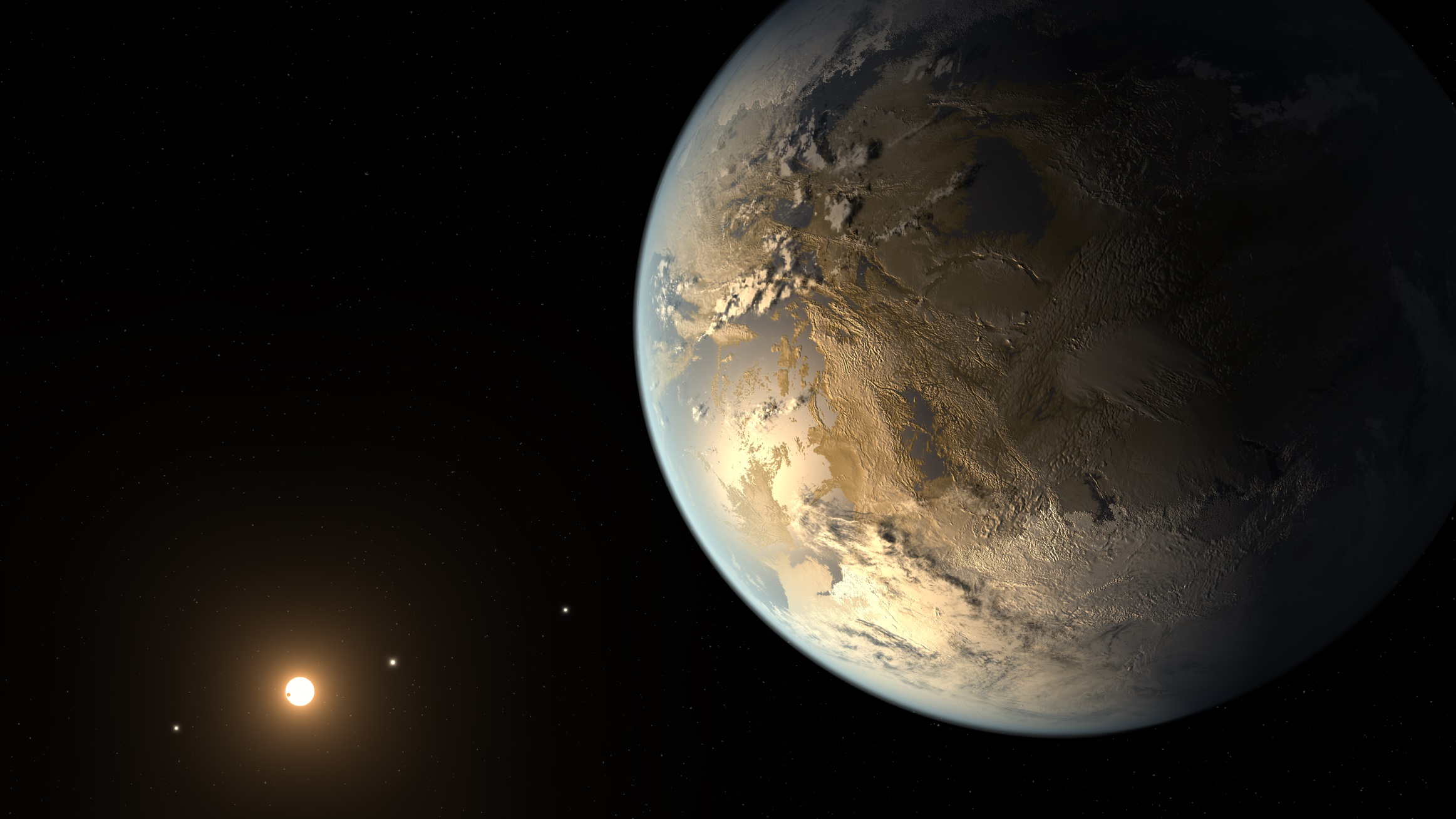 Newton’s treatment of Kepler’s Laws
Using the fact that:
v2 = GM/r 
Derive the constant of proportionality between the period and radius of the orbit as T2 α r3

v = 2πr/T
(2πr/T)2 = GM/r
4π2r2/T2 = GM/r
T2 = 4π2r3 / GM    	Therefore constant = 4π2/ GM
Learning Outcome: Link Kepler’s laws to Newton’s laws of gravitation
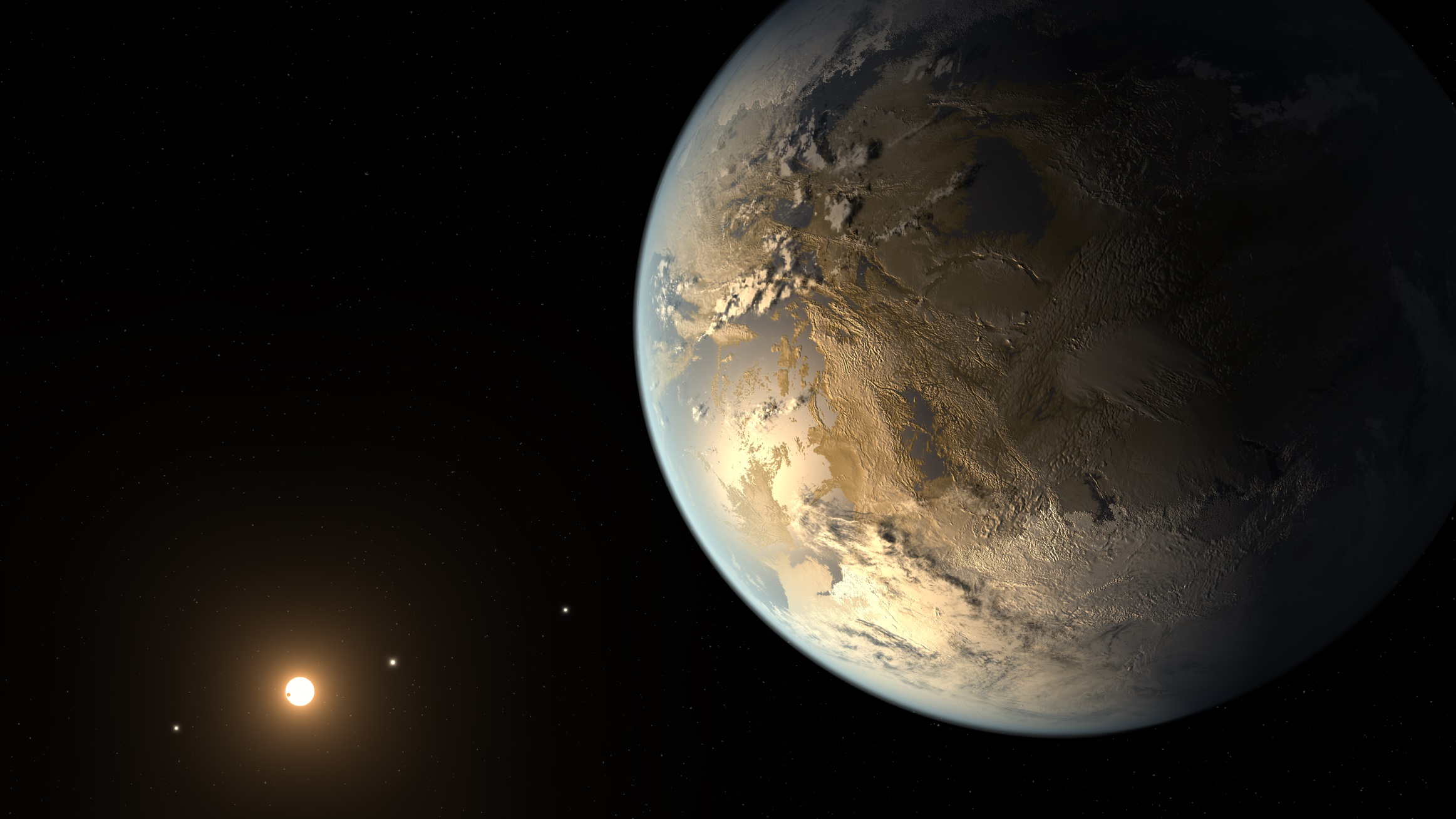 Newton’s treatment of Kepler’s Laws
Neptune is 4.5 x 1012 m from the sun, the sun has a mass of 1.99 x 1030 kg, Calculate the orbital period in Earth years
Learning Outcome: Link Kepler’s laws to Newton’s laws of gravitation
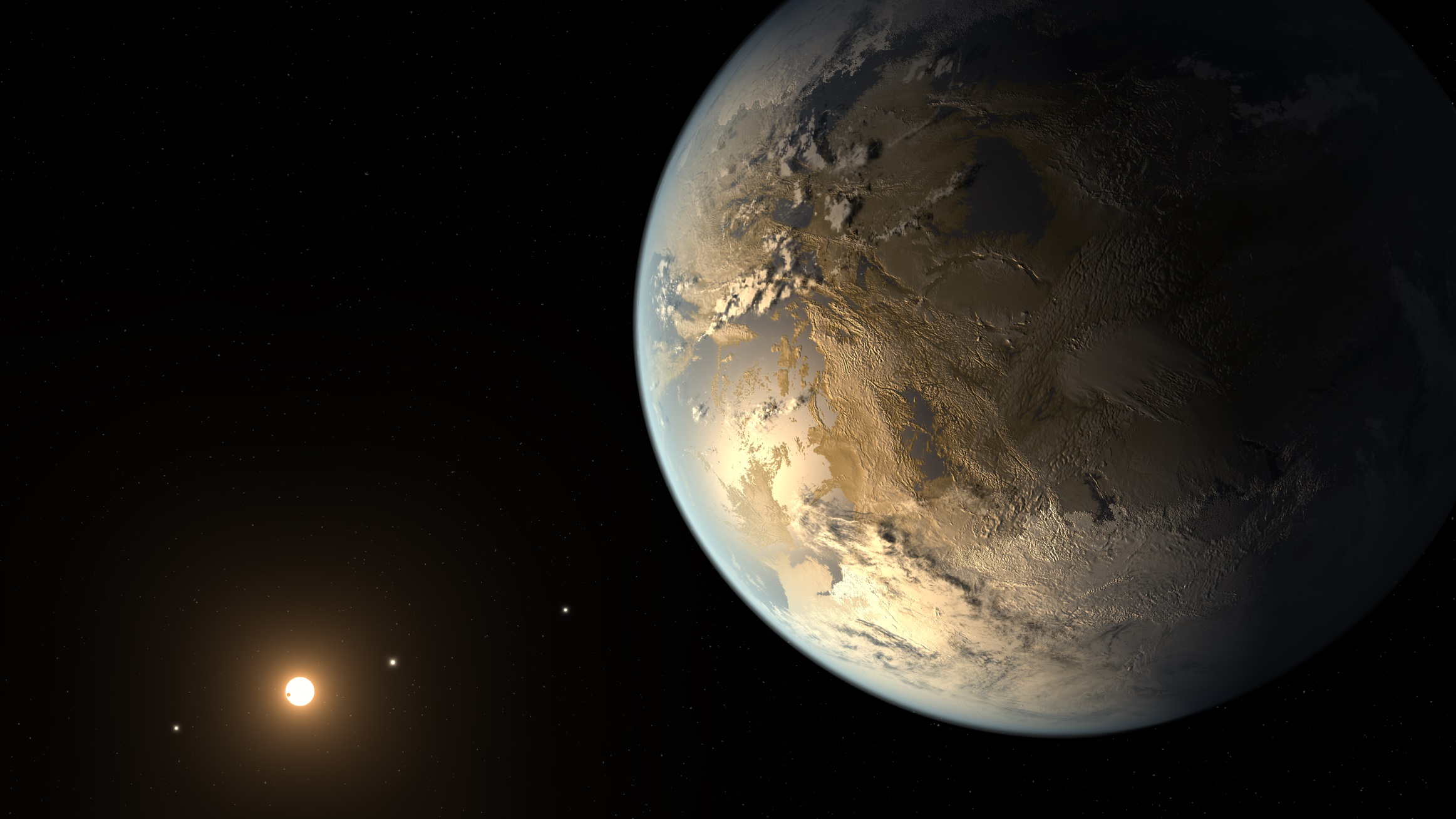 Newton’s treatment of Kepler’s Laws
Neptune is 4.5 x 1012 m from the sun, the sun has a mass of 1.99 x 1030 kg, Calculate the orbital period in Earth years

165 Earth years
Learning Outcome: Link Kepler’s laws to Newton’s laws of gravitation
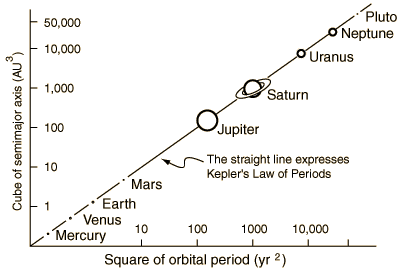 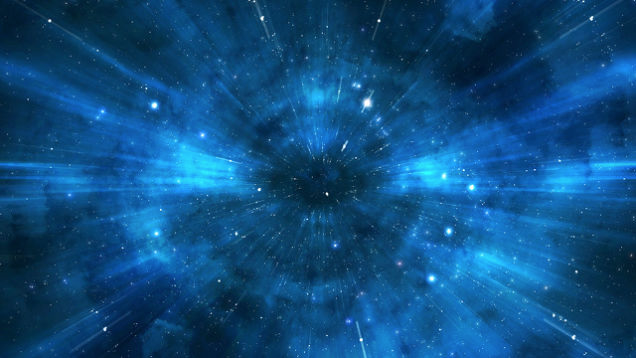 A-Level Physics
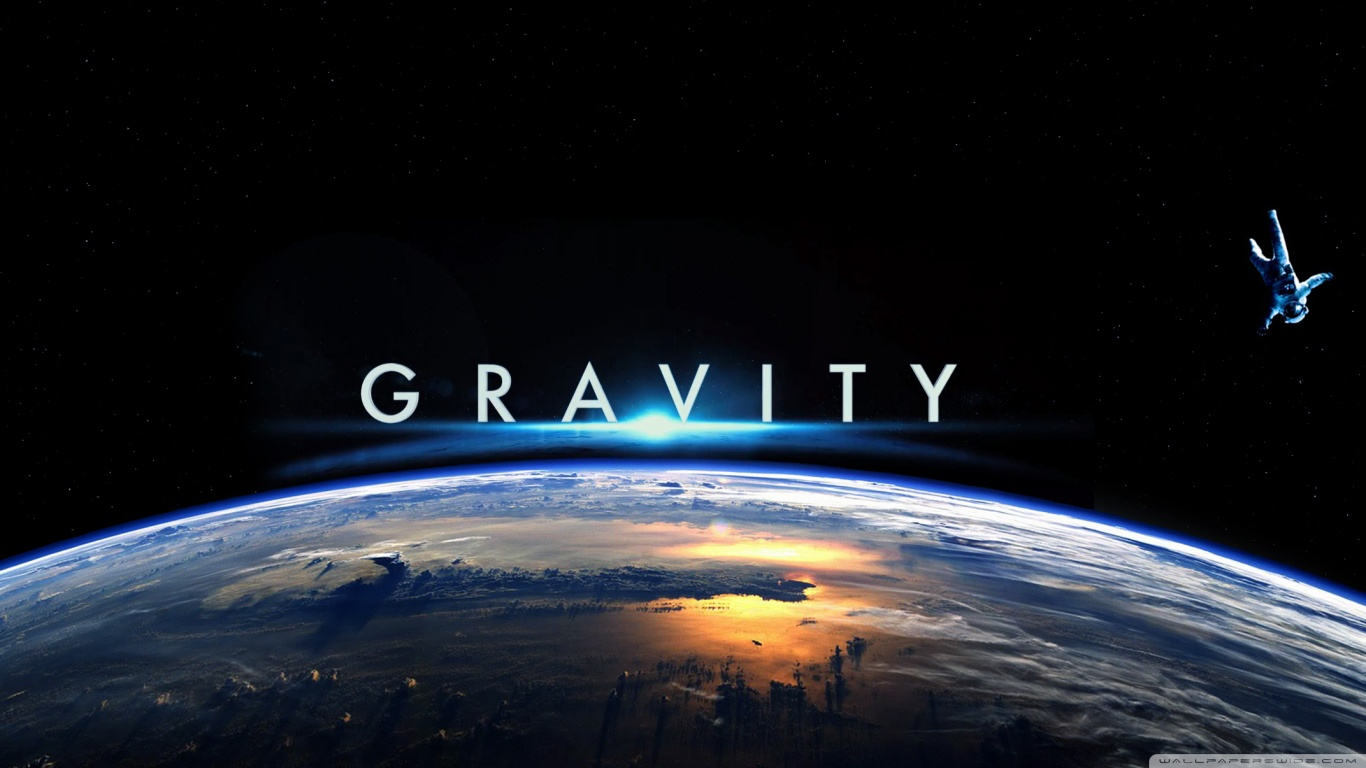 Satellites
Describe how satellites are put into orbit
Describe different types of satellite orbits and their uses
Calculate the radius of satellite orbits
Learning Outcome: Describe how satellites are put into orbit
Satellite
A satellite needs to be moving at a certain speed to stay in its orbit. If it is going too fast it will fly off into space. If it is going too slowly it will fall to Earth.

v2 = GM/r
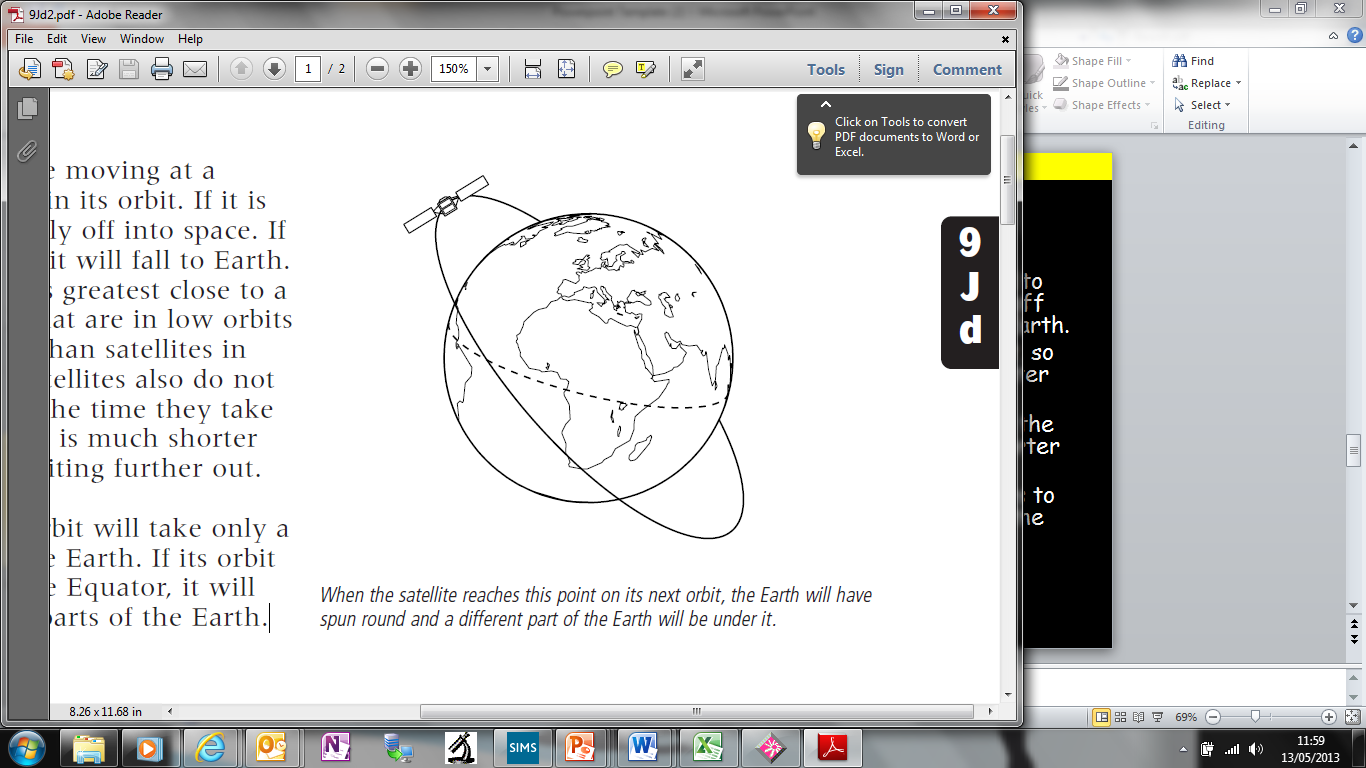 The force of gravity is greatest close to a planet, so satellites that are in low orbits need to move faster than satellites in high orbits.
Learning Outcome: Describe how satellites are put into orbit
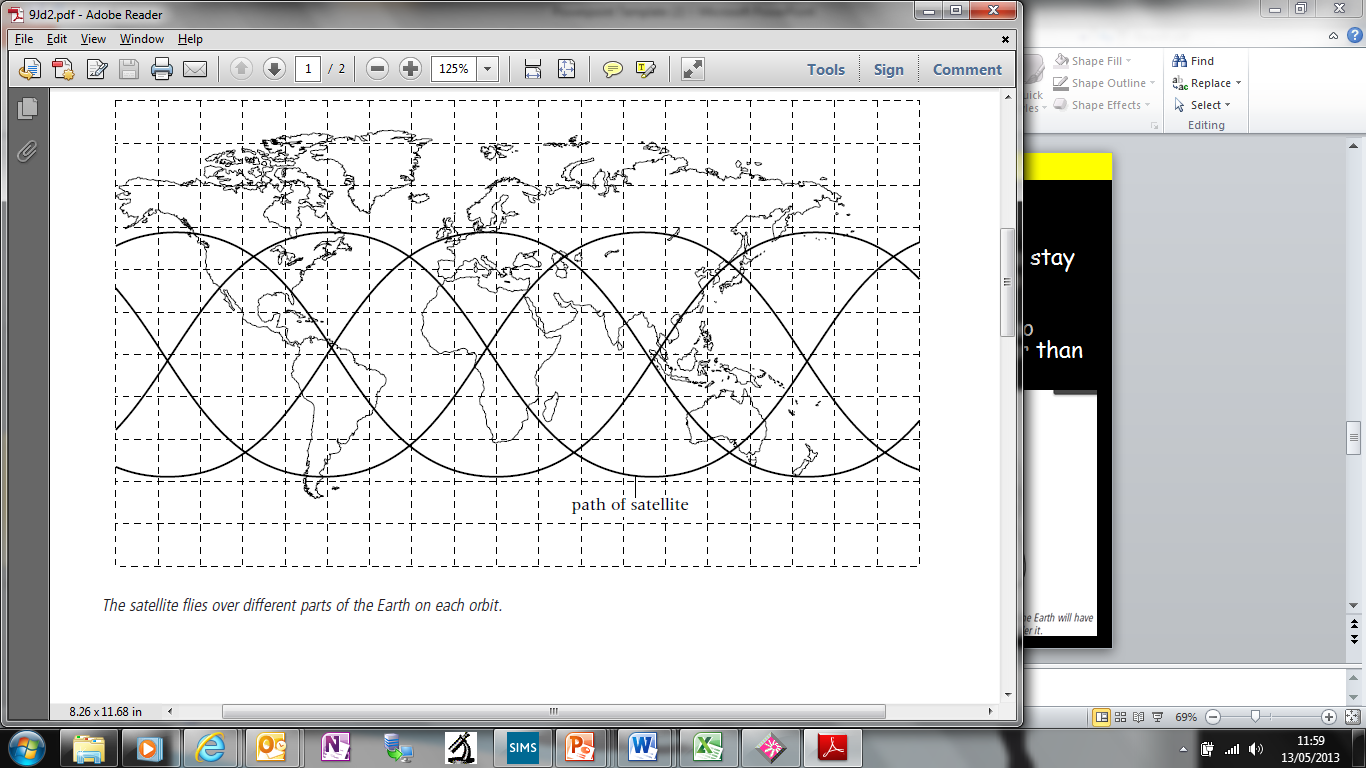 Learning Outcome: Describe different types of satellite orbits and their uses
Polar Orbits
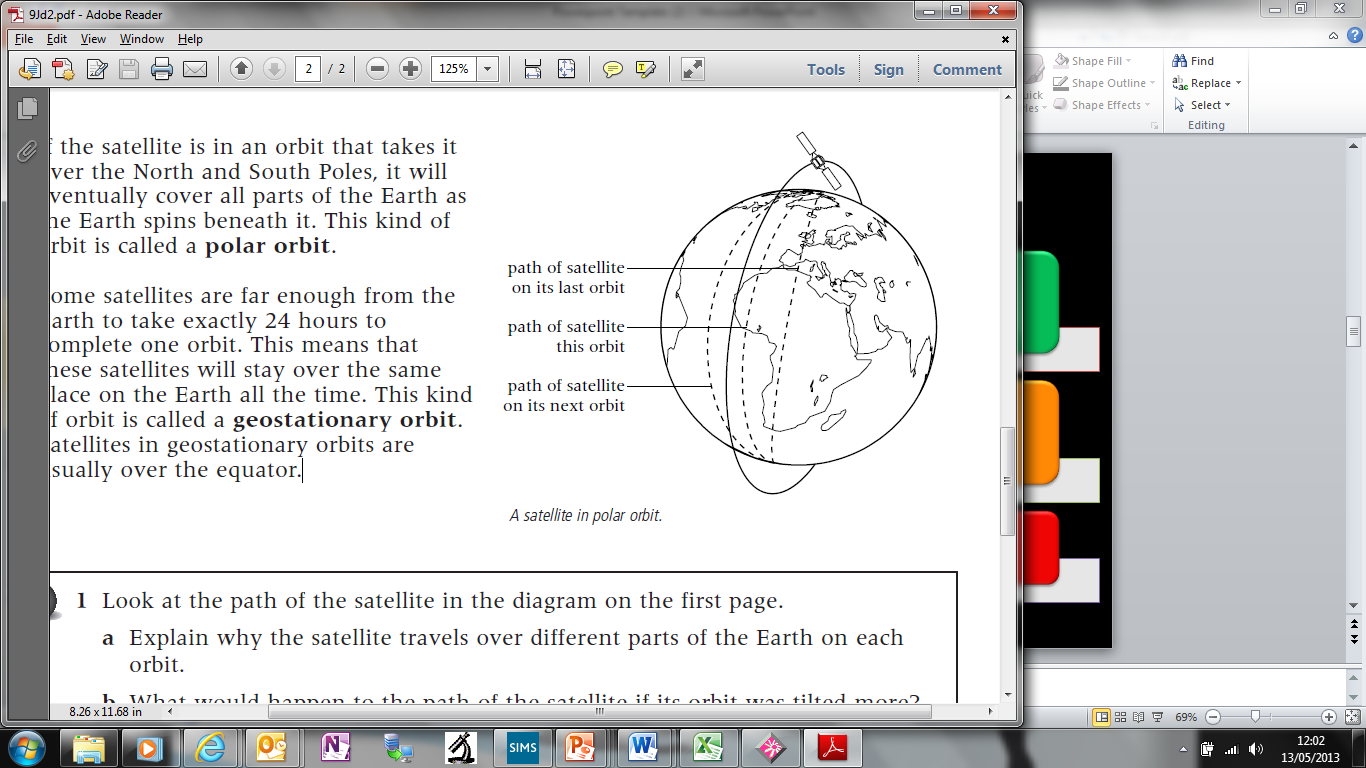 If the satellite is in an orbit that takes it over the North and South Poles, it will eventually cover all parts of the Earth as the Earth spins beneath it. 
This kind of orbit is called a polar orbit.
Learning Outcome: Describe different types of satellite orbits and their uses
Geostationary Orbits
Some satellites are far enough from the Earth to take exactly 24 hours to complete one orbit. This means that these satellites will stay over the same place on the Earth all the time. This kind of orbit is called a geostationary orbit.

Satellites in geostationary orbits must be over the equator as the centre of the orbit must be the centre of the earth.
Learning Outcome: Describe different types of satellite orbits and their uses
Low-level Satellites
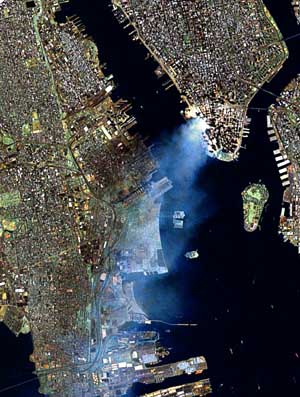 Not geostationary.
Orbits typically 500km above the Earth 
Less expensive
Greater detail can be seen from them.
Learning Outcome: Describe different types of satellite orbits and their uses
Uses of Satellites
The list below shows some different uses for satellites. For each use, say which type of orbit would be best, and explain why.
a Investigating the ozone holes over the Arctic and Antarctic
b Transmitting satellite TV pictures
c Investigating sea temperatures in the world’s oceans
d Making maps of Africa and Asia
e Helping to make weather forecasts for Europe
Learning Outcome: Calculate the radius of satellite orbits
Newton’s law of Gravitation
The radius of the Earth is 6370 km and has a mass of 5.97 x 1024 kg. Calculate the altitude of geostationary satellites above the equator.
T2 = 4π2r3 / GM
Learning Outcome: Calculate the radius of satellite orbits
Newton’s law of Gravitation
The radius of the Earth is 6370 km and has a mass of 5.97 x 1024 kg. Calculate the altitude of geostationary satellites above the equator.
T2 = 4π2r3 / GM
r = 4.22 x 107 m

Altitude = 4.22 x 107 – 6.37 x 106 = 3.6 x 107 m
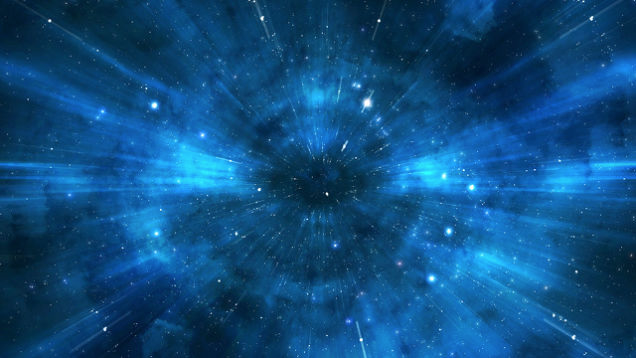 A-Level Physics
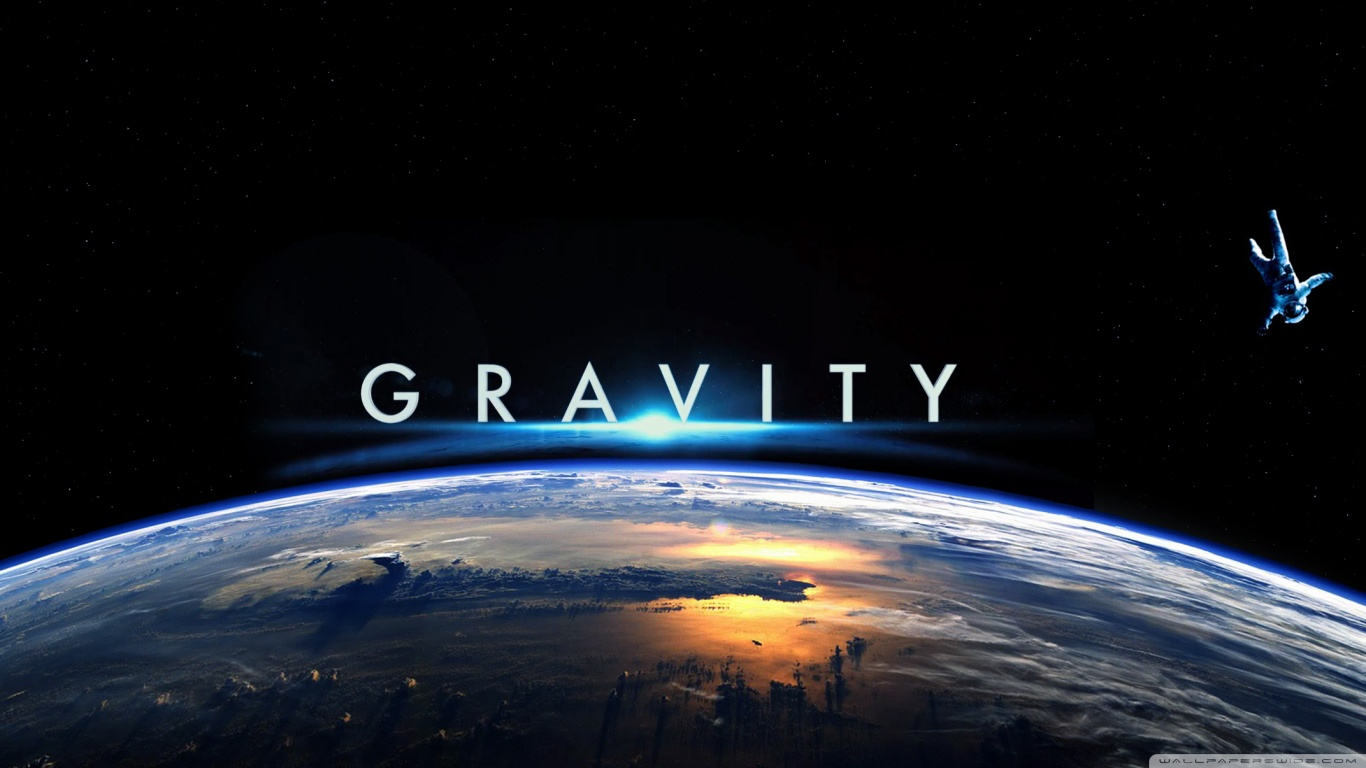 Gravitational potential
Define gravitational potential
Describe how gravitational potential varies away from a point mass
Calculate changes in gravitational potential
Learning Outcome: Define gravitational potential
Gravitational potential (Vg) is the work done per unit mass to move an object to that point from infinity

The unit for Vg is therefore Jkg-1

Gravitational potential is taken to be a maximum of 0 Jkg-1 at infinity

All values of of gravitational potential are negative
Learning Outcome: Define gravitational potential
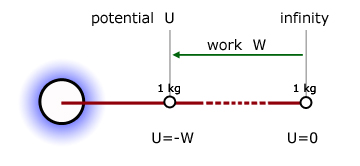 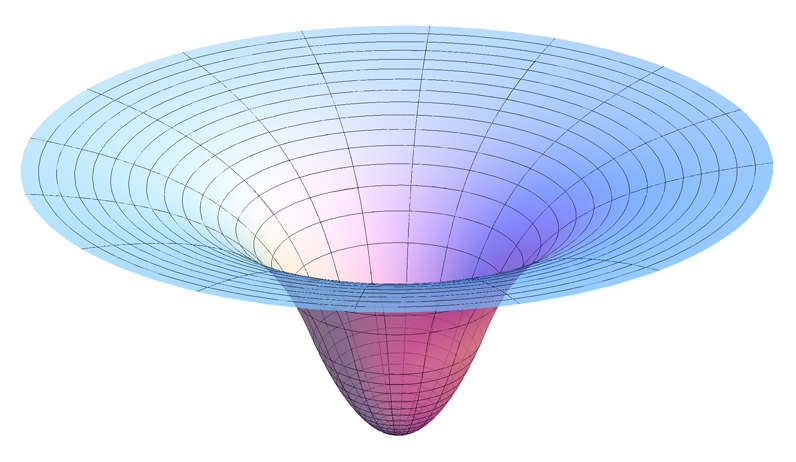 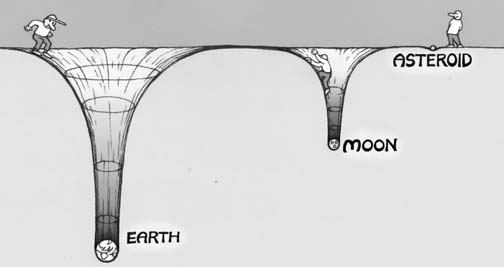 Learning Outcome: Describe how gravitational potential varies away from a point mass
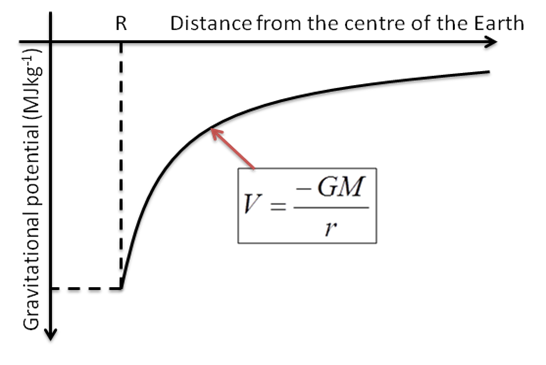 How would gravitational potential vary from the centre of the Earth to infinity?
Learning Outcome: Describe how gravitational potential varies away from a point mass
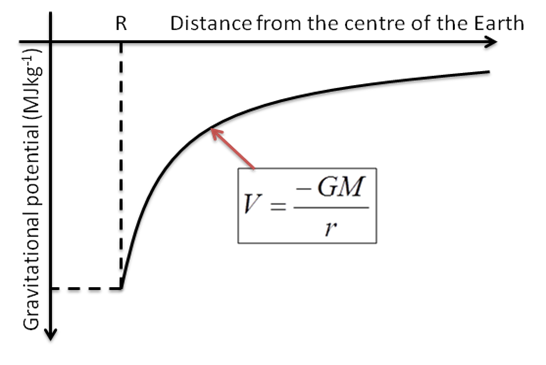 What things would influence the gravitational potential?
Learning Outcome: Describe how gravitational potential varies away from a point mass
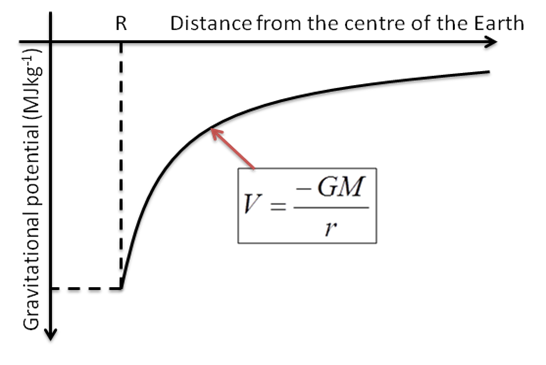 What things would influence the gravitational potential?

Vg α M

Vg α 1/r
Learning Outcome: Describe how gravitational potential varies away from a point mass
Moving away from a point mass where r equals the distance from the point mass:

Vg α M

Vg α 1/r

Therefore if M = 0, Vg = 0 and if r =∞, Vg  0

Vg = - GM
	r
r
Learning Outcome: Describe how gravitational potential varies away from a point mass
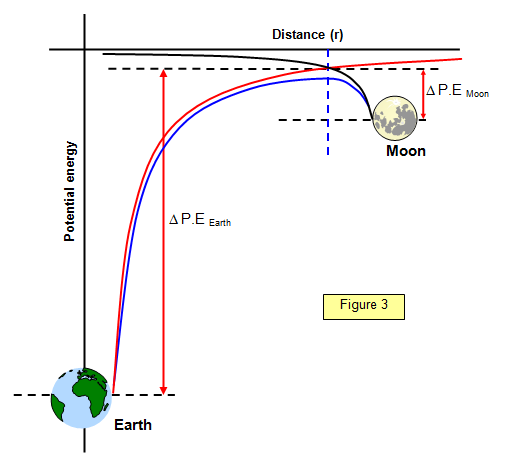 Learning Outcome: Describe how gravitational potential varies away from a point mass
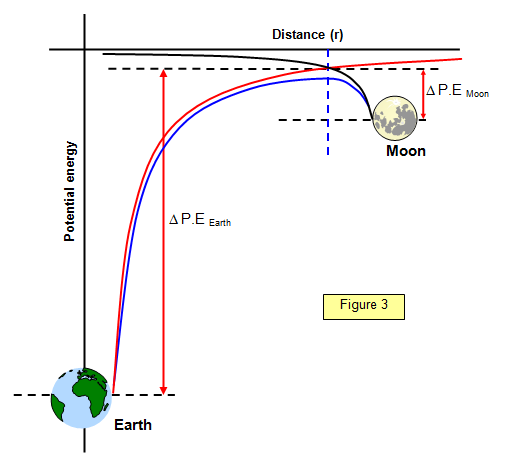 Learning Outcome: Calculate changes in gravitational potential
mass of Earth = 5.98 x 1024 kg

radius of Earth at the Equator = 6.38 x 106 m

radius of Earth at the poles = 6.36 x 106 m

Show that the gravitational potential at the Earth's equator is about -6.25 x 107 J kg-1.

b) Show that the magnitude of the gravitational potential at one of the poles is about 1.003 times the magnitude at the equator.
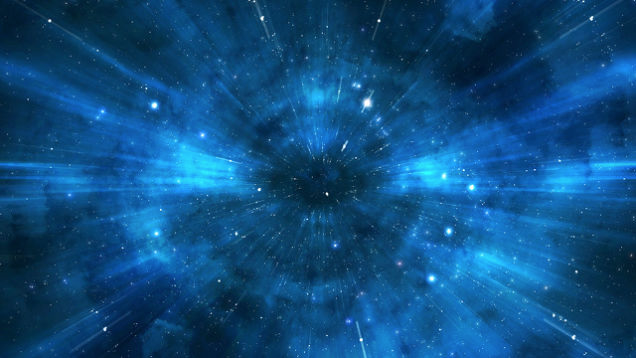 A-Level Physics
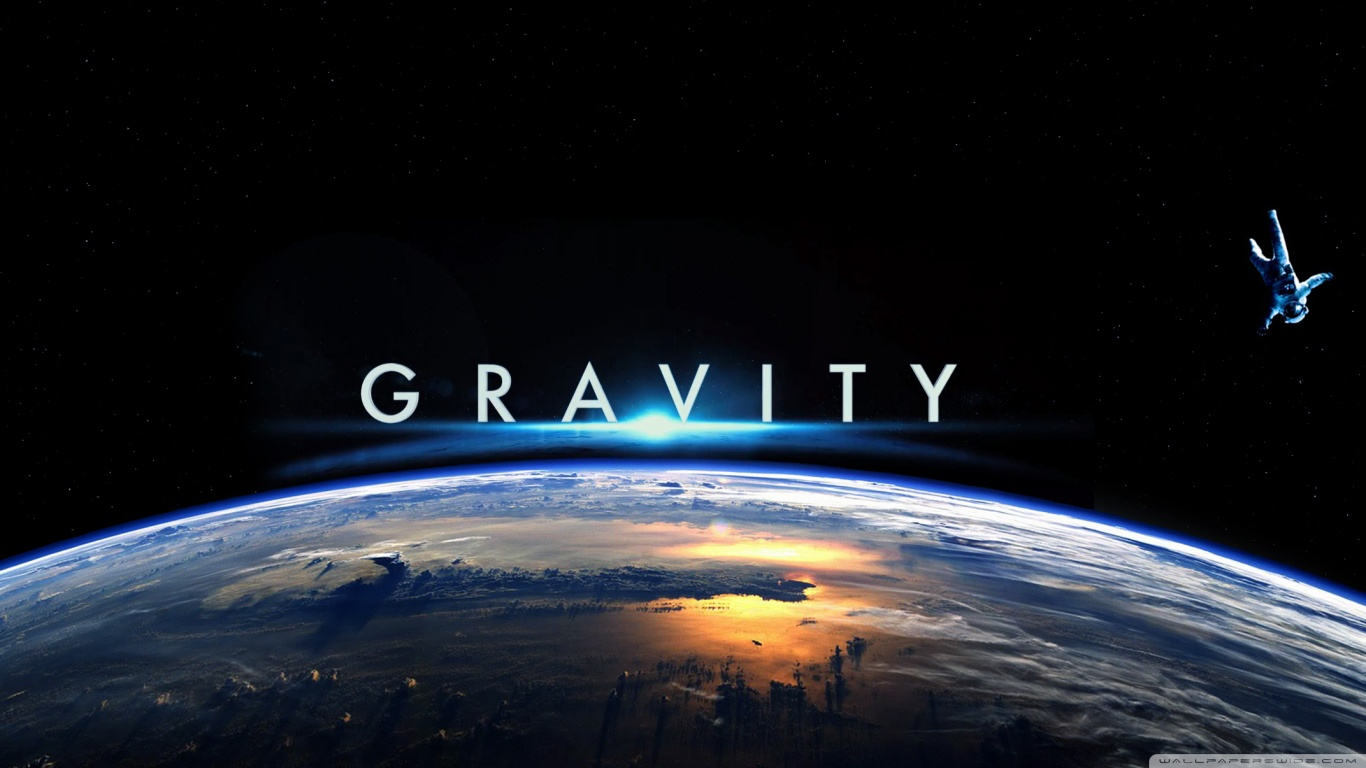 Gravitational potential
Define gravitational potential energy
Calculate work done from force-distance graphs
Calculate escape velocity
Learning Outcome: Define gravitational potential
Gravitational potential (Vg) is the work done per unit mass to move an object to a point within a gravitational field from infinity

The unit for Vg is therefore Jkg-1

Gravitational potential energy is the work done to move an object to a point within a gravitational field from infinity

The unit for EGPE = J
Learning Outcome: Define gravitational potential
What equation links gravitational potential and gravitational potential energy?

E = Vg m

Using the above equation and the gravitational potential equation derive an equation for gravitational potential energy 
Vg = -GM/r
E = -GM/r x m 
E= -GMm/r
Learning Outcome: Define gravitational potential
A) Given that the mass of the Earth is 5.97 x 1024 kg, with a radius of 6370 km. What would be the gravitational potential energy of a 75 kg satellite in orbit 1200 km above the surface? 
B) What would the change in gravitational potential energy be if the satellites orbit increases to 5000 km?

E = -GMm/r
[Speaker Notes: GPE question?]
Learning Outcome: Define gravitational potential
A) Given that the mass of the Earth is 5.97 x 1024 kg, with a radius of 6370 km. What would be the gravitational potential energy of a 75 kg satellite in orbit 1200 km above the surface? 
B) What would the change in gravitational potential energy be if the satellites orbit increases to 5000 km?

E = -GMm/r

A) -3.95 x 109 J
B) At 5000 km GPE= -2.62 x 109 J
[Speaker Notes: GPE question?]
Learning Outcome: Describe how gravitational potential varies away from a point mass
How does gravitational force vary with distance from an objects gravitational field.

How could you calculate the work done to move an object within a gravitational field from your graph?
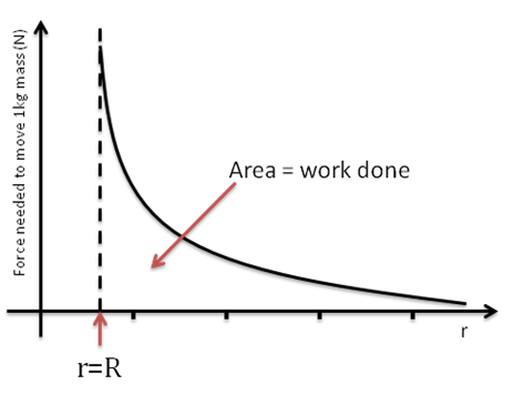 Learning Outcome: Calculate escape velocity
How can you escape a gravity well?
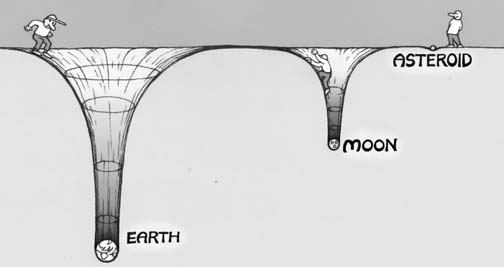 Learning Outcome: Calculate escape velocty
An object must be provided with kinetic energy at least equal to the gravitational potential energy it gains 

½mv2 = GMm/r

v = √2GM/r 

The escape velocity is the velocity necessary for an object to overcome the gravitational pull of the planet that object is on

As both GPE and kinetic energy are dependant on mass, escape velocity is independent of mass
Learning Outcome: Calculate escape velocty
v = √2GM/r 

Which planet is most difficult to escape from; Earth, Mars Mercury or Venus?